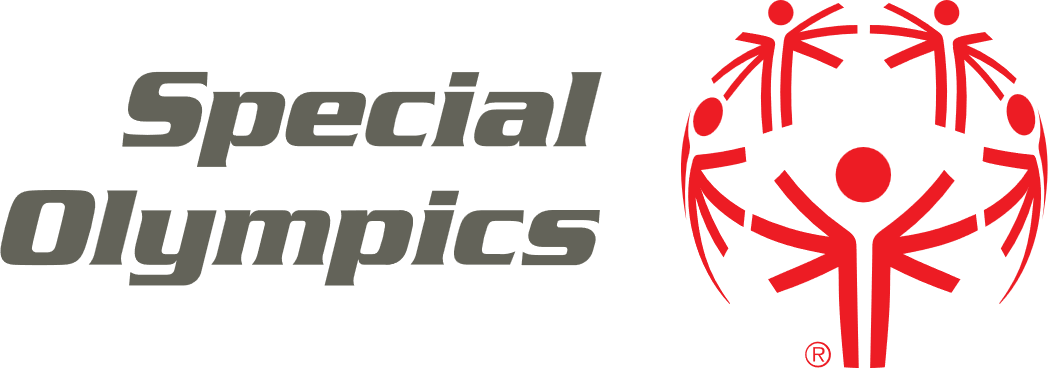 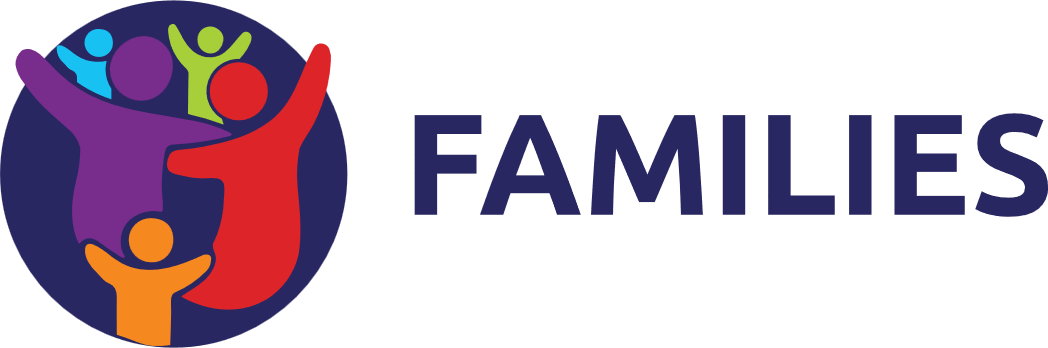 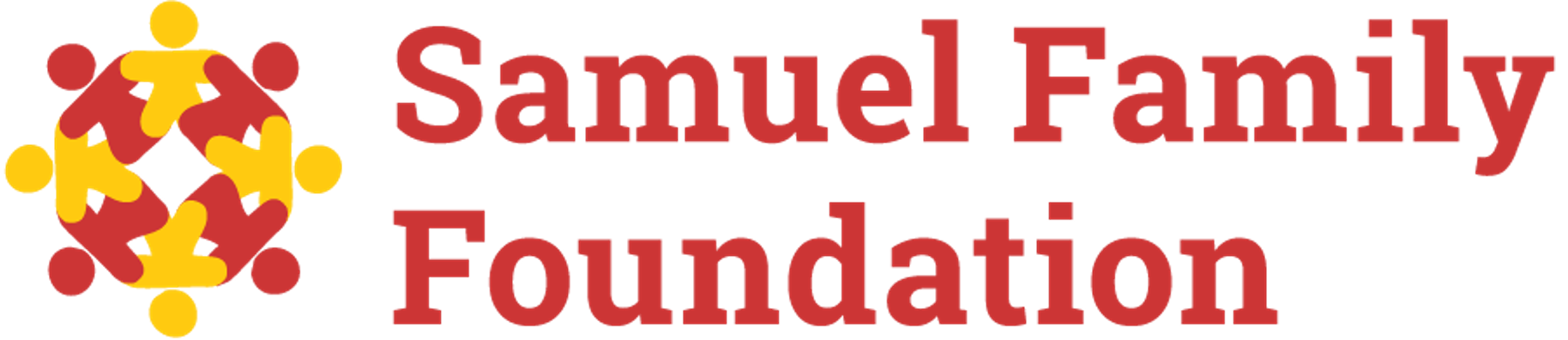 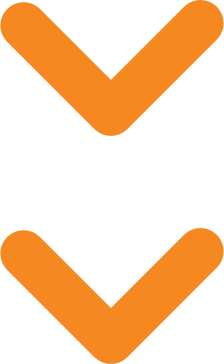 This Certificate of Completion is presented to Special Olympics Family Leader
(Family Leader Name)
(Date)
Special Olympics (Region)
Family Leader Training Facilitator
(Title)
(Name)
(Title)